“All that is necessary for the triumph of evil is that good men do nothing.”





			-  quote usually attributed to Edmund Burke, 
						18C Irish philosopher
“…do nothing…”Appeasement: giving in to an aggressor to avoid war.
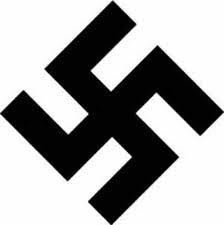 Timeline: Appeasement1935: Hitler rebuilds the German army. This is clearly in violation of the Versailles Treaty signed after World War I.
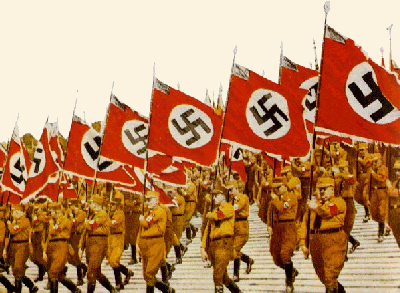 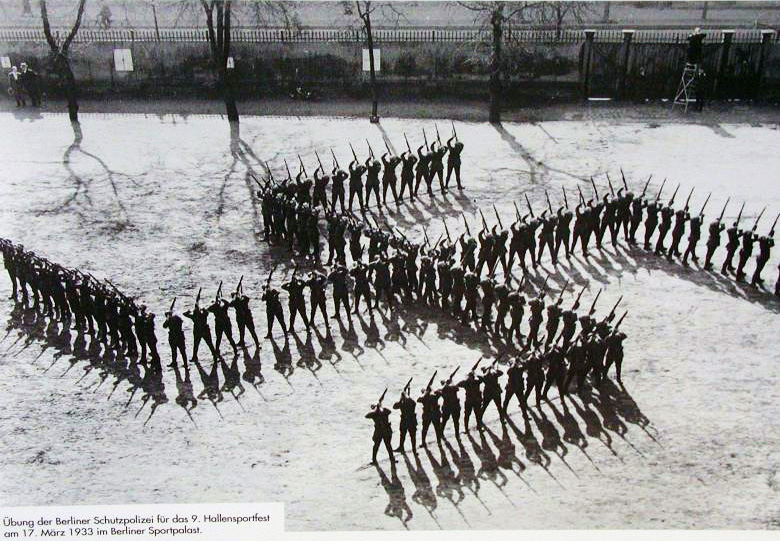 Appeasement1936: Hitler takes control of the Rhineland and begins to rebuild the industry there. This is also a violation of the Versailles Treaty.
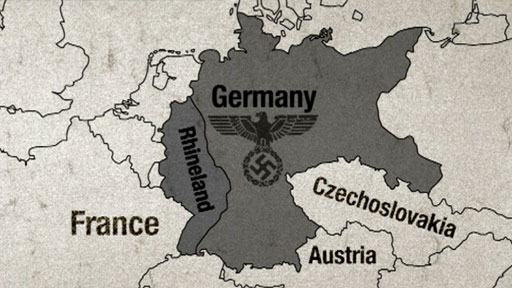 The Rhineland was a demilitarized zone – meant to buffer France from Germany.  It is also a heavily industrialized area…good for military hardware production.
Appeasement1936: Rome-Berlin Axis created.
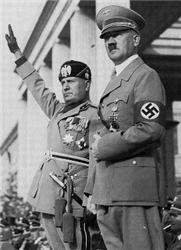 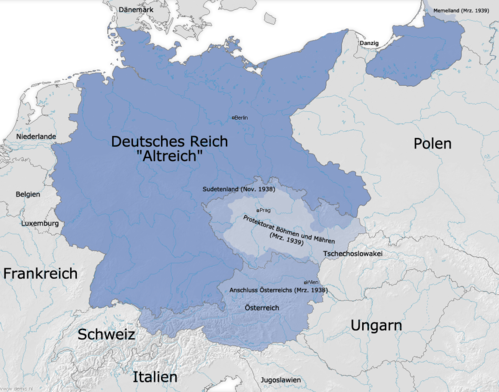 Appeasement1938: The Anschluss*:Hitler sends troops into Austria to “reunify the German people.”
*Connection/
annexation
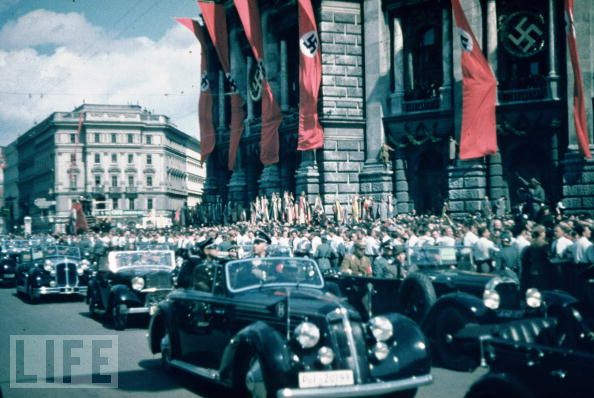 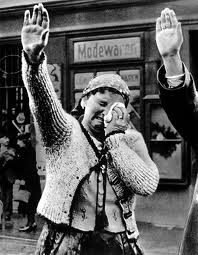 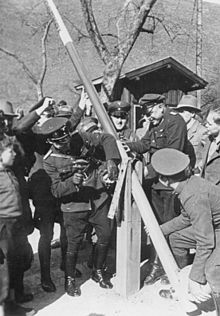 http://www.youtube.com/watch?v=QA6QBObI6Po&feature=related
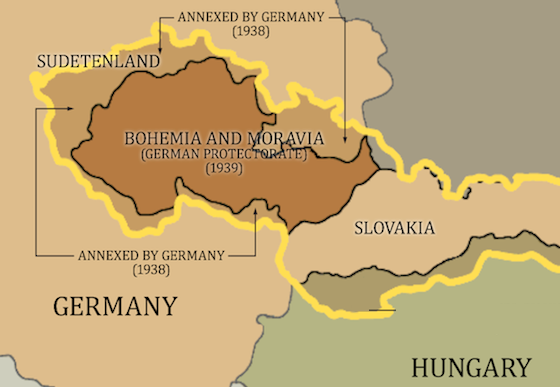 Appeasement1938: Hitler annexes the Sudetenland from Czechoslovakia. The Sudetenland, filled with ethnic Germans, is a heavy industrial region with many fortifications in the event of conflict. Many Sudeten Germans welcomed annexation by Germany.
Germany was taking lands and re-arming!  It must be time to…
…talk!
Neville Chamberlain was the British Prime Minister between 1937 and 1940.

Like many in Britain who had lived through World War I, Chamberlain was determined to avoid another war.

He traveled to Munich for talks with Hitler in 1938 and signed an treaty with Adolf Hitler: Britain and France accepted that the Czech region called the Sudetenland should be ceded to Germany.

Historically, he is most-remembered for the policy of appeasement.
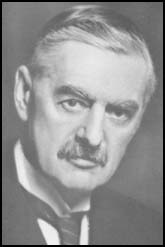 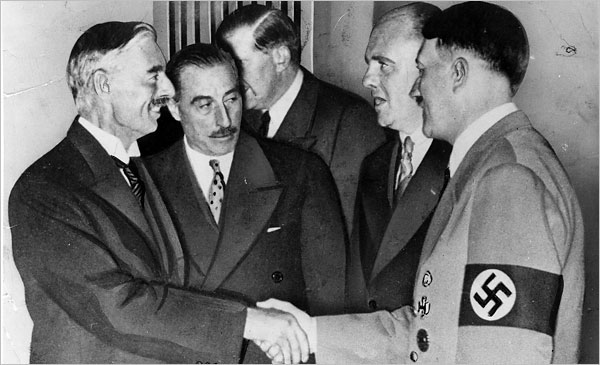 The Munich Conference:

Hitler meets with Chamberlain. 
Consider: what were their motivations?
Appeasement 
Munich Agreement

the physical annexation by Germany of the Sudetenland. 

this had military consequences for Czechoslovakia, as most of its factories and defensive fortifications were located there. Czechoslovakia  was defenseless.
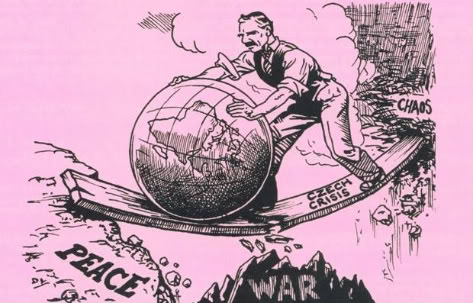 “Peace in our time”

Neville Chamberlain, September 1938
http://www.youtube.com/watch?v=Skvw5BqTEO0
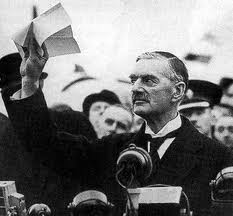 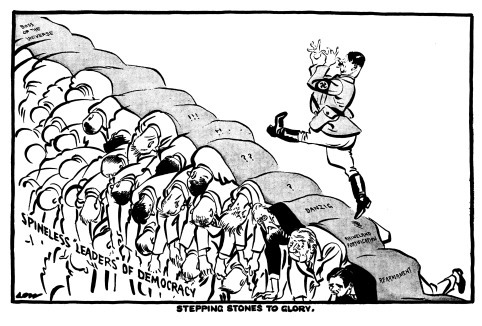 One man made his views on appeasement clear:"You were given the choice between war and dishonor. You chose dishonor…
…and you will have war."
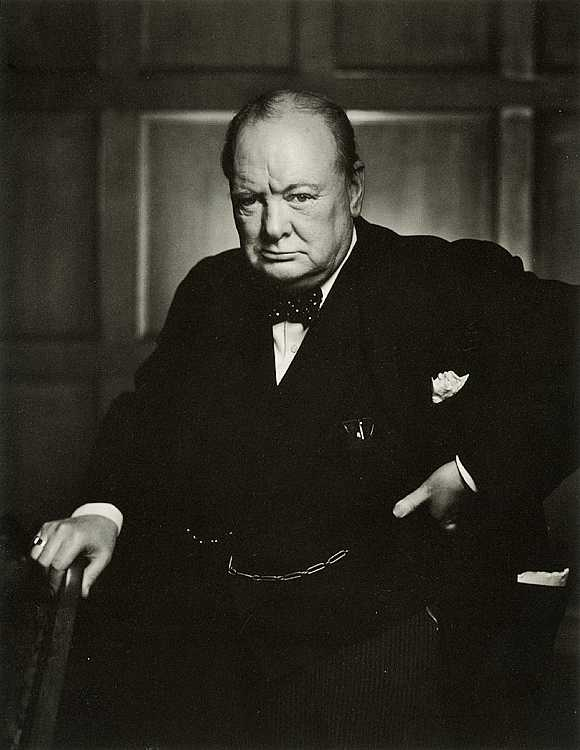 Winston Churchill, in the British government at the time, warned the free world about appeasing Hitler.

He warned against German rearmament.

He was an optimist and inspiring speaker.

He would serve as Prime Minister during WW2, and lead Britain through it’s darkest hours.
“An appeaser is one who feeds a crocodile, hoping it will eat him last.”
Winston Churchill 

Germany Gets Aggressive
http://www.history.com/topics/adolf-hitler/interactives/inside-wwii-interactive